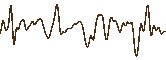 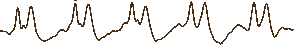 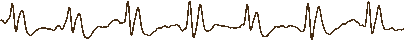 Seizures
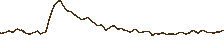 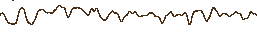 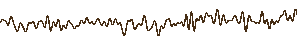 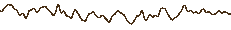 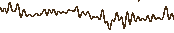 Background
Sequence Window of length M
Sample #: M/2
Sample #: M
Sample #: 1
256 Cells
64 Cells
16 Cells
LeftContext
RightContext
Concat (Channels)
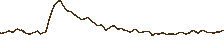 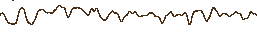 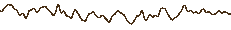 Center Frame (0.1 Sec.)
Window Size (7.0 Sec.)
Output Gate
Input Gate
Output
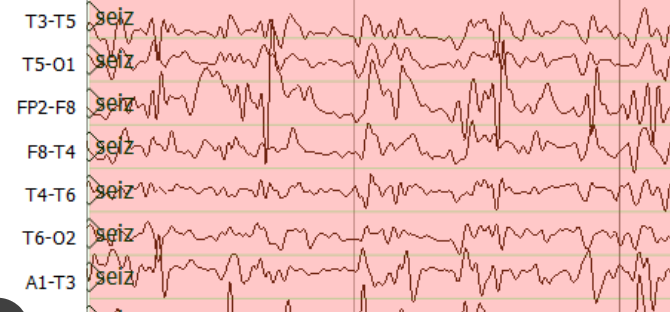 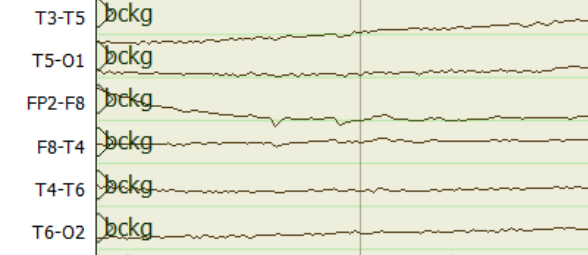 Forget Gate
LSTM Cell
0.88
0.97
0.61
0.82
0.91
0.87
0.72
0.57
0.77
0.99
0.6
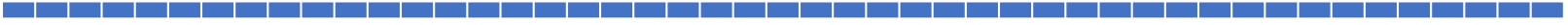 Probabilistic filtering (Threshold = 0.75)
0.88
0.97
0.82
0.91
0.87
0.77
0.665
0.99
0.6
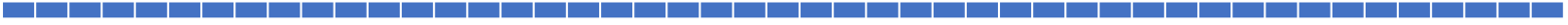 Duration filtering (Threshold = 3 Sec.)
0.88
0.632
0.97
0.82
0.91
0.87
0.77
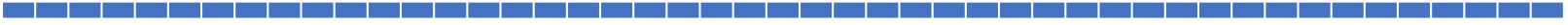 Target aggregation (Margin = 3.54 Sec.)
0.88
0.632
0.97
0.91
0.82
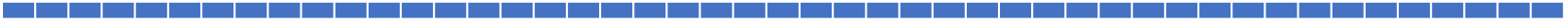 Posterior
Seizure
Posterior
Background
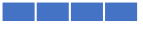 Time scale
4 Seconds
Phase-1 Model
P1 Postprocessor
Channel Specific LSTM Network
Spectral LFCC Features
Phase-3
Hypothesis Features
P3 Postprocessor
Union
Term based CNN-LSTM Network
P2 Postprocessor
Phase-2 Model
Conv2D
LFCC Features
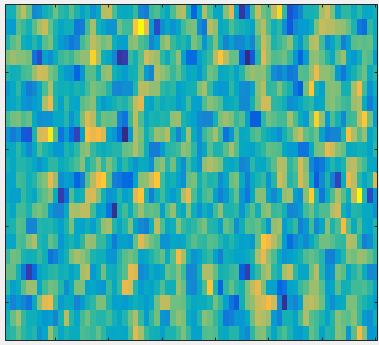 26 Dim
History Features
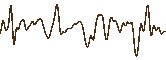 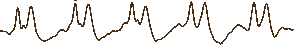 EEG Signal
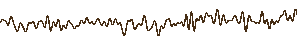 Posteriors
6 Dim
BCKG
SEIZ
CNN Layer 1